Colégio Conciliar de Maria Imaculada
Concelho - Leiria
Nome vulgar: Verdilhão
Foto da espécie
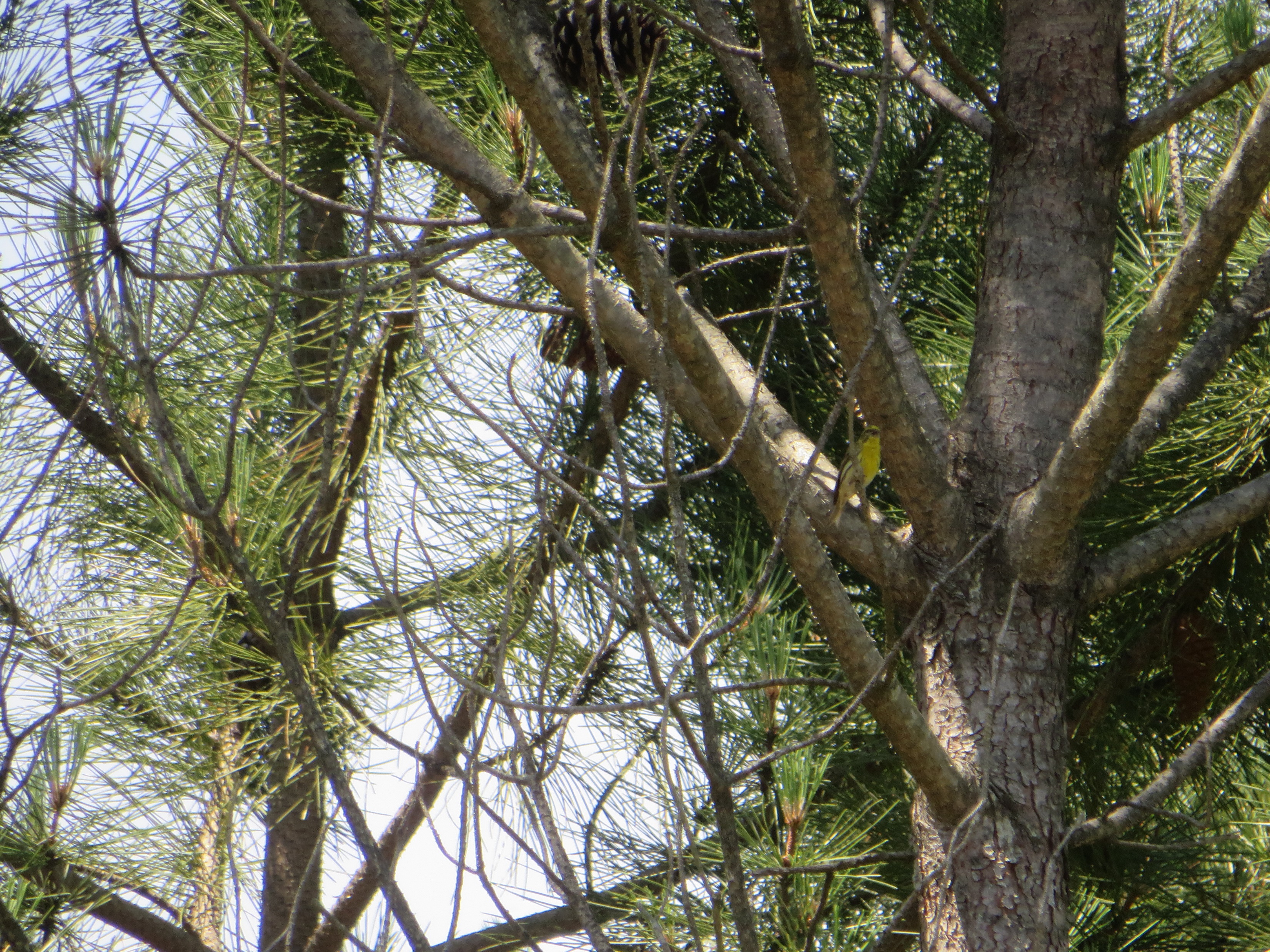 Nome científico: Chloris chloris
Estatuto de conservação: Pouco preocupante
Alimentação: Sementes, pequenos frutos, bagas, rebentos e pequenos insetos (na época de reprodução).
Distribuição Geográfica:
Espécie abundante em algumas regiões, estando bem distribuída de norte a sul do território.
Foto da espécie
Ameaças/curiosidades: 
O verdilhão apresenta uma coloração vistosa e chamativa. No
entanto, é o seu canto que mais chama a atenção.
O macho do verdilhão apresenta um bico grosso, quase tão grosso como o do bico-grossudo. Distingue-se pela tonalidade geral esverdeada, com as primárias amarelas e ponta das primárias escuras. A cauda bifurcada apresenta os lados amarelos. As fêmeas apresentam cores mais esbatidas que macho.
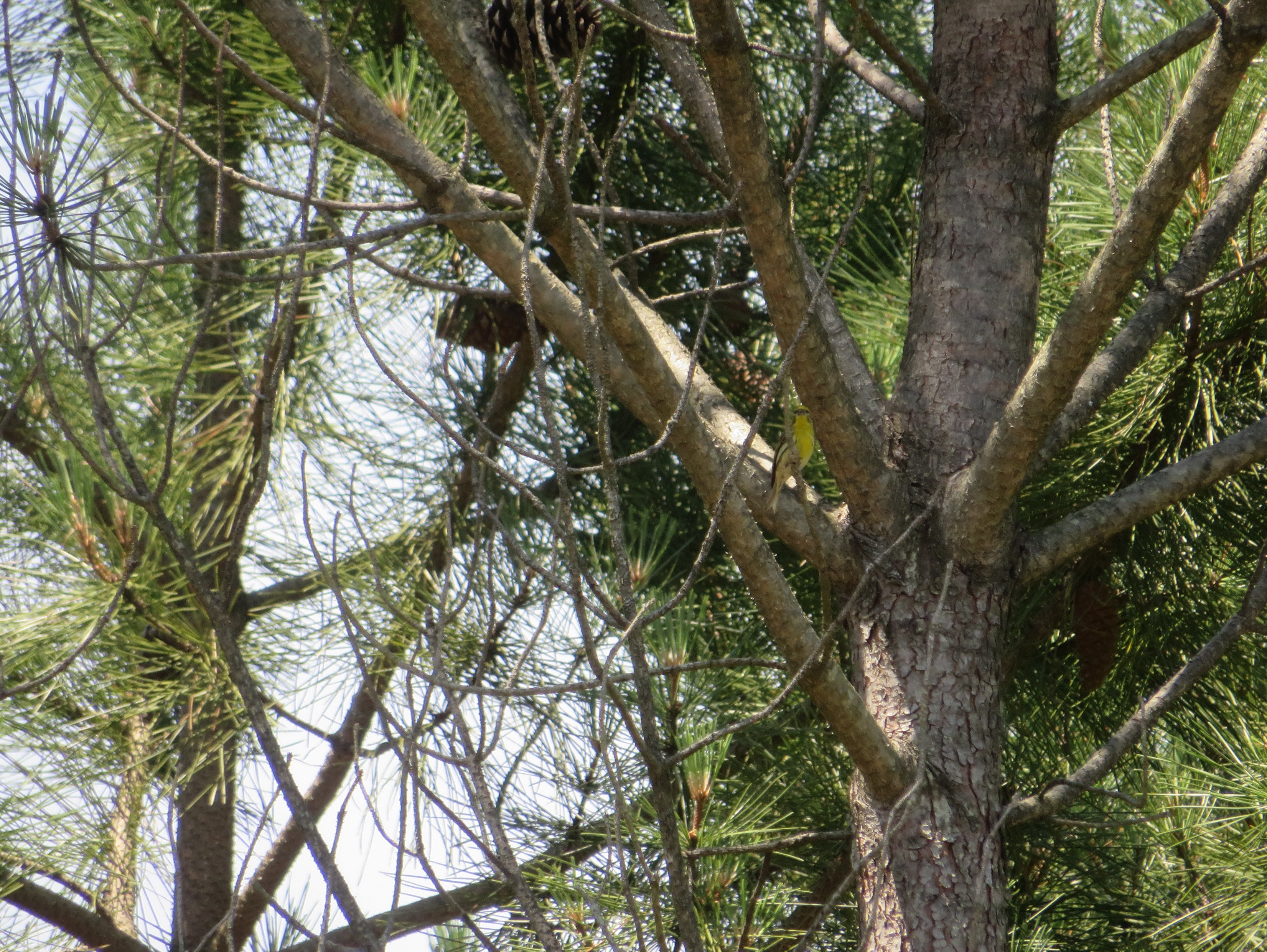